Prosthetics for congenital defects of the hard and soft palate.
disciplines "Maxillofacial surgery", module "Maxillofacial prosthetics"Topic 4.2
Congenital cleft palate
Submucous
Full
Incomplete
Crevices of the soft palate
Crevices of the soft and hard palate
Submucous
Full
Incomplete
Complete cleft of the alveolar process, soft and hard palate
One- sided Double-sided
Complete cleft of the alveolar process and the anterior part of the hard palate
One- sided 
Double-sided
Causes (Exogenous causes)
Causes (Endogenous)
What is cleft palate?
Cleft lip is a congenital anomaly of the structure of the hard or soft palate, resulting from a delay in the fusion of embryonic rudiments forming this part of the oral cavity, the cause of rhinolalia.
Cleft Palate:
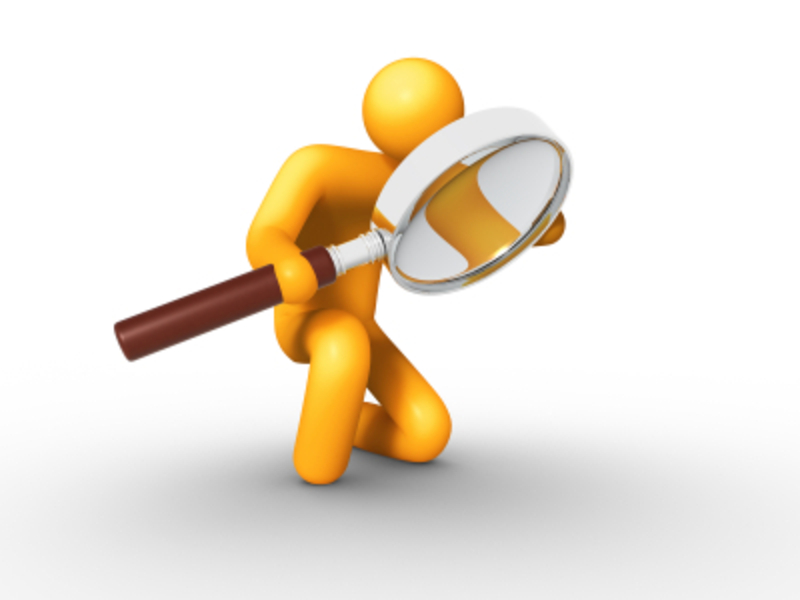 Closed- cleft palate, in which the defect of the muscle layer of the soft-hard palate is closed by the mucous membrane
Cleft Palate:
Open- cleft palate, in which the defect of the muscle layer of the soft-hard palate is not covered by the mucous membrane
After surgery (3 weeks)
It is most difficult for a speech therapist to detect a submucous (submucosal), or hidden, cleft. To identify it, you should pay attention to the back surface of the hard palate, which, when uttering the sound a with the mouth wide open, is slightly retracted in the form of a small triangle. The mucous membrane in this area is thinned and has a paler color.